Качество психолого-педагогического обеспечения воспитательного процесса в МОУ на основе социального партнёрства с семьёй и внедрение новых прорывных психологический идей в практику воспитания
я
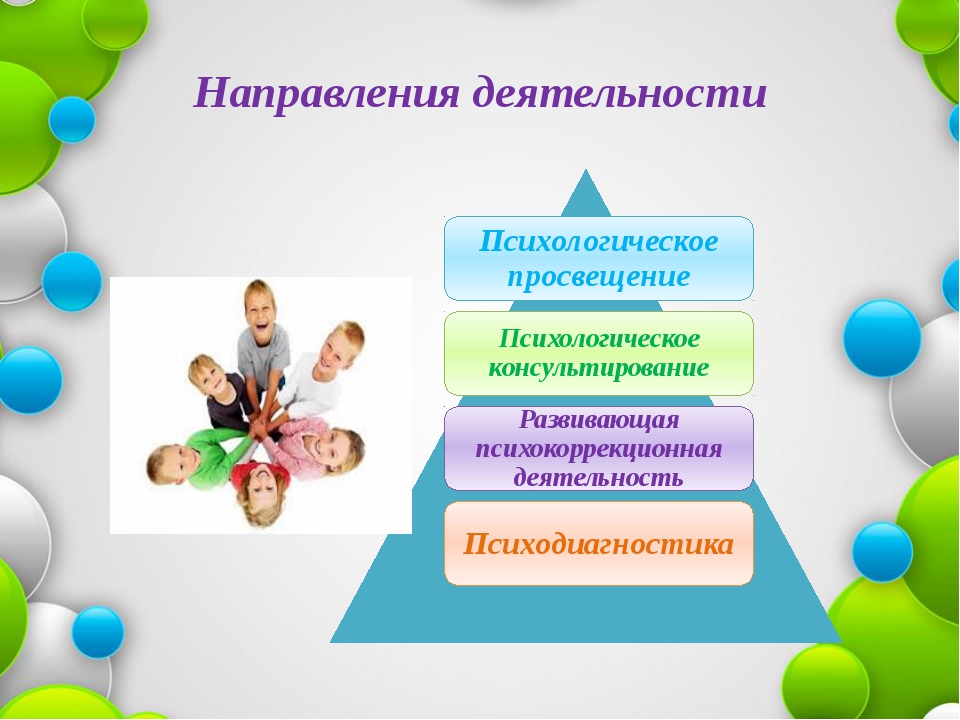 со школьниками                                                

с родителями


                                                      с педагогами
Психодиагностика
Психодиагностика
Работа со школьниками
Гимнастика мозга
Метод правополушарного рисования
Методы экспрессивной терапии:
терапия творческим самовыражением; 
музыкальная терапия; 
игровая терапия; 
сказкотерапия; 
библиотерапия; 
танцевальная терапия; 
телесно-двигательная терапия; 
арт-терапия и др.
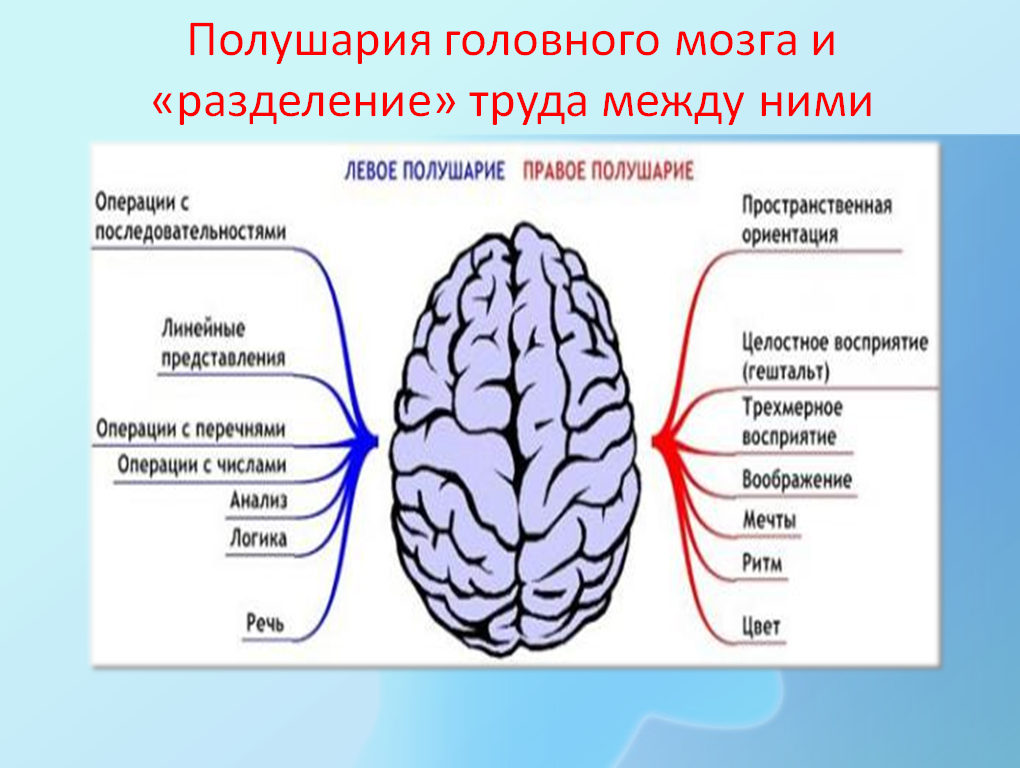 Направления работы с семьёй
1. Работа с коллективом МОУ по организации взаимодействия с семьей, внедрение новых форм работы с родителями.
2. Повышение педагогической культуры родителей.
3. Вовлечение родителей в деятельность МОУ
Воспитание на основе здравого смысла
В воспитании необходимо опираться на две вещи: на «голову» и на «сердце».  
    «Голова» - Разумное обучение — это позитивный и эффективный подход к неправильному поведению детей.
    «Сердце» - безусловная любовь к детям.
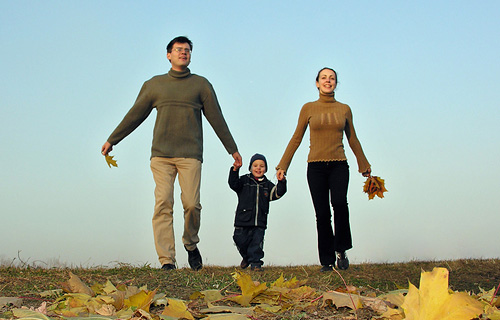 Работа с педагогами
Повышение культуры (педагогической, воспитательской, нравственной)
Обучение эмпирической психодиагностике (карты наблюдения)
Знакомство с нетрадиционными методами обучения
Обучение методу проектного обучения
2. Обучение методам развития творческого потенциала школьников
-    Обучение методам мозгового штурма, синектике
3.       Профилактика эмоционального выгорания